TOPIC – CHANGE SIZE IF NECESSARY
Name1, Name2, (…)
Affiliation
Zabrze, 15-17.09.2025
[Speaker Notes: Note: After adding your pictures, right click on it and “Send To Back”.]
Thank you for your 
attention ;)
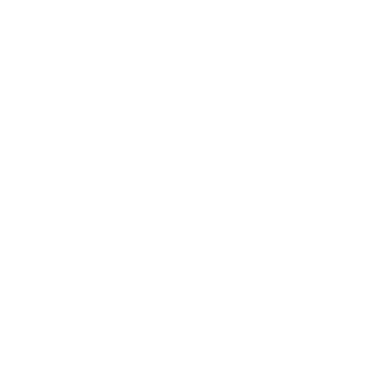 name.surname@email.pl
[Speaker Notes: Note: After adding your pictures, right click on it and “Send To Back”.]